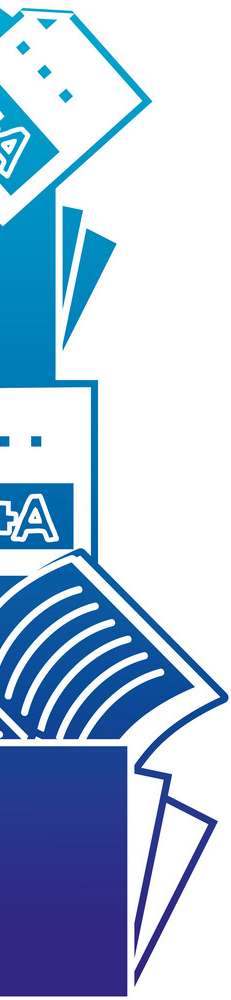 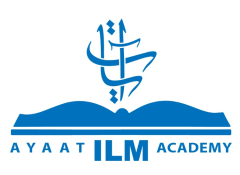 المحاضرة  (4)
سورة عبس
أكاديمية آيات للعلوم الإسلامية
مقدمة
غريب الألفاظ
من مقاصد السورة
من فوائد السورة
أكاديمية آيات للعلوم الإسلامية      www.ayaatacademy.ca
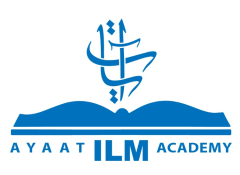 سورة عبس
أكاديمية آيات للعلوم الإسلامية
مقدمة :
ذَكَرَ غَيْرُ وَاحِدٍ مِنَ الْمُفَسِّرِينَ أن رسول الله -ﷺ- كَانَ يَوْمًا يُخَاطِبُ بَعْضَ عُظَمَاءِ قُرَيْشٍ، وَقَدْ طَمَعَ فِي إِسْلَامِهِ، فَبَيْنَمَا هُوَ يُخَاطِبُهُ وَيُنَاجِيهُ إِذْ أَقْبَلَ ابْنُ أُمِّ مَكْتُومٍ، وَكَانَ مِمَّنْ أَسْلَمَ قَدِيمًا، فَجَعَلَ يَسْأَلُ رَسُولَ اللَّهِ -ﷺ- عَنْ شَيْءٍ وَيُلِحُّ عَلَيْهِ، وَوَدَّ النَّبِيُّ -ﷺ- أَنْ لو كف ساعته تلك، ليتمكن من ذَلِكَ الرَّجُلِ طَمَعًا وَرَغْبَةً فِي هِدَايَتِهِ وَعَبَسَ فِي وَجْهِ ابْنِ أُمِّ مَكْتُومٍ وَأَعْرَضَ عَنْهُ، وأقبل على الآخر، فأنزل الله -U-: ﴿عَبَسَ وَتَوَلَّى...﴾ الآيات.
أكاديمية آيات للعلوم الإسلامية      www.ayaatacademy.ca
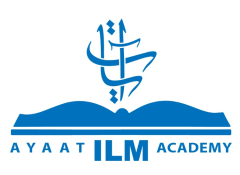 سورة عبس
أكاديمية آيات للعلوم الإسلامية
غريب الألفاظ:
﴿عَبَسَ﴾ قطّب رسول الله -ﷺ- وجهه وأعرض. 		
﴿تَصَدَّى﴾ أي تَعرّض. 				
﴿فَأَقْبَرَهُ﴾ أي جعله ممّن يقبر، ولم يجعله ممن يُلقى على وجه الأرض. 	
﴿وَعِنَبًا وَقَضْبًا﴾ (القَضْب): القتّ			
﴿وَحَداِئقَ غُلْبًا﴾ (الغُلْب) الغلاظ من النخل المجتمع، وشبهه بقلعة الدواب.
﴿وَفَاكِهَةً وَأَبًّا﴾ (والأبُّ) المرعى.
﴿الصَّاخَّةُ﴾ القيامة، وهي الداهية أيضاً.
أكاديمية آيات للعلوم الإسلامية      www.ayaatacademy.ca
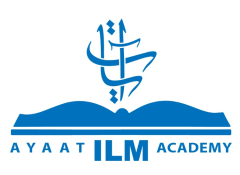 سورة عبس
أكاديمية آيات للعلوم الإسلامية
من مقاصد السورة:
حقيقة دعوة القرآن، وكرامة من ينتفع بها، وحقارة من يعرض عنها.
من فوائد السورة:
• ذَكَرَ عتاب الله نبيَّه في شأن عبد الله بن أم مكتوم دَلَّ على أن القرآن من عند الله -I-.
• الاهتمام بطالب العلم والمُستَرْشِد.
• شدة أهوال يوم القيامة حيث لا ينشغل المرء إلا بنفسه، حتَّى الأنبياء يقولون: نفسي نفسي.
أكاديمية آيات للعلوم الإسلامية      www.ayaatacademy.ca